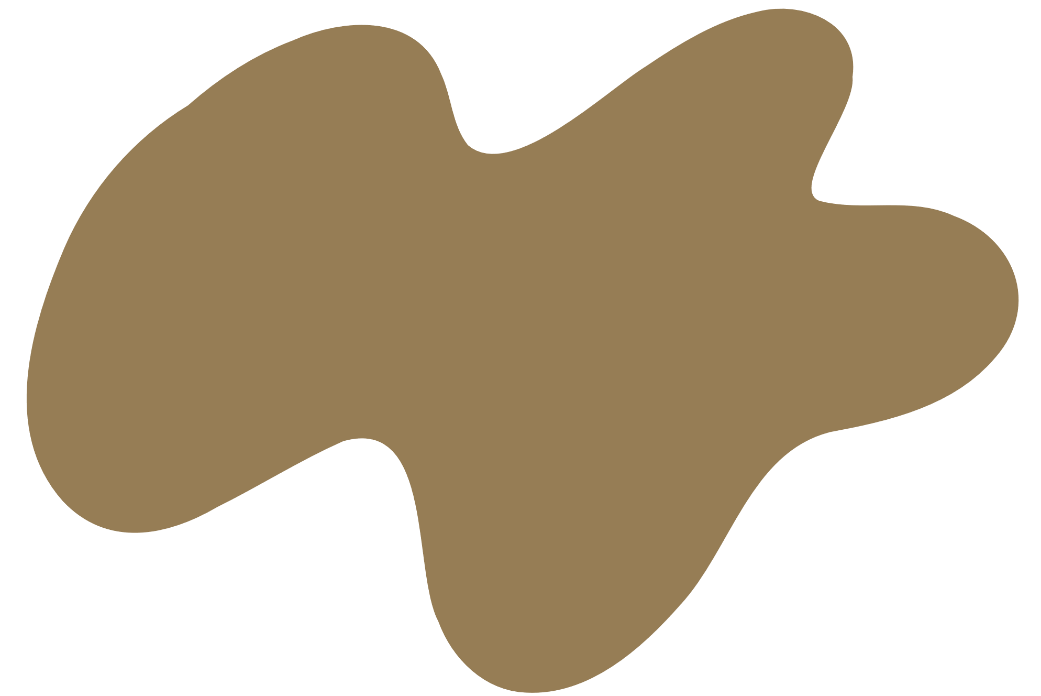 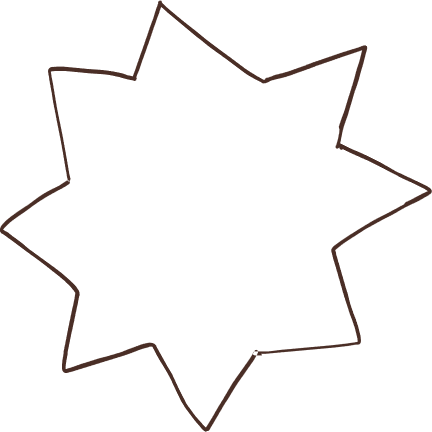 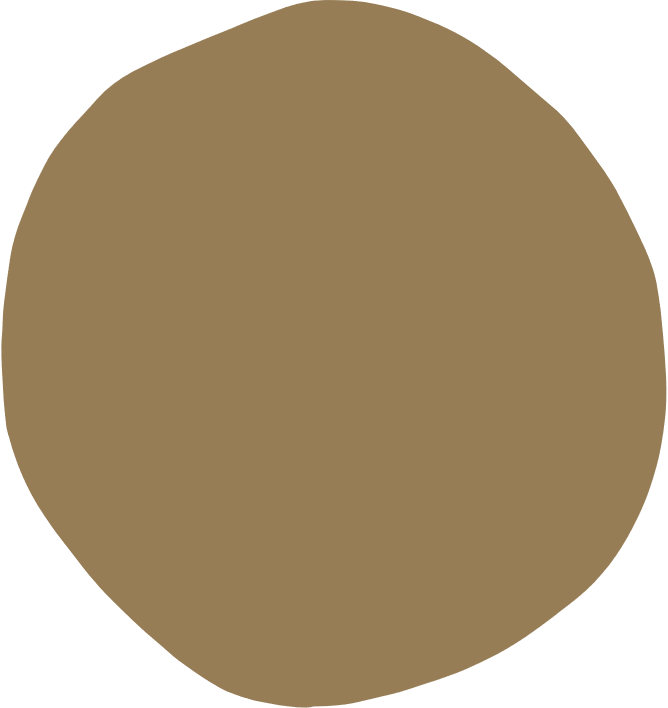 [Speaker Notes: Cho HS xem video ngâm bài thơ “Nắng mới”, lưu ý các em tưởng tượng về những hình ảnh nắng mới, áo đỏ, nét cười đen nhánh xuất hiện trong bài thơ. Nêu suy nghĩ, tình cảm gợi ra cho em sau khi nghe bài thơ.]
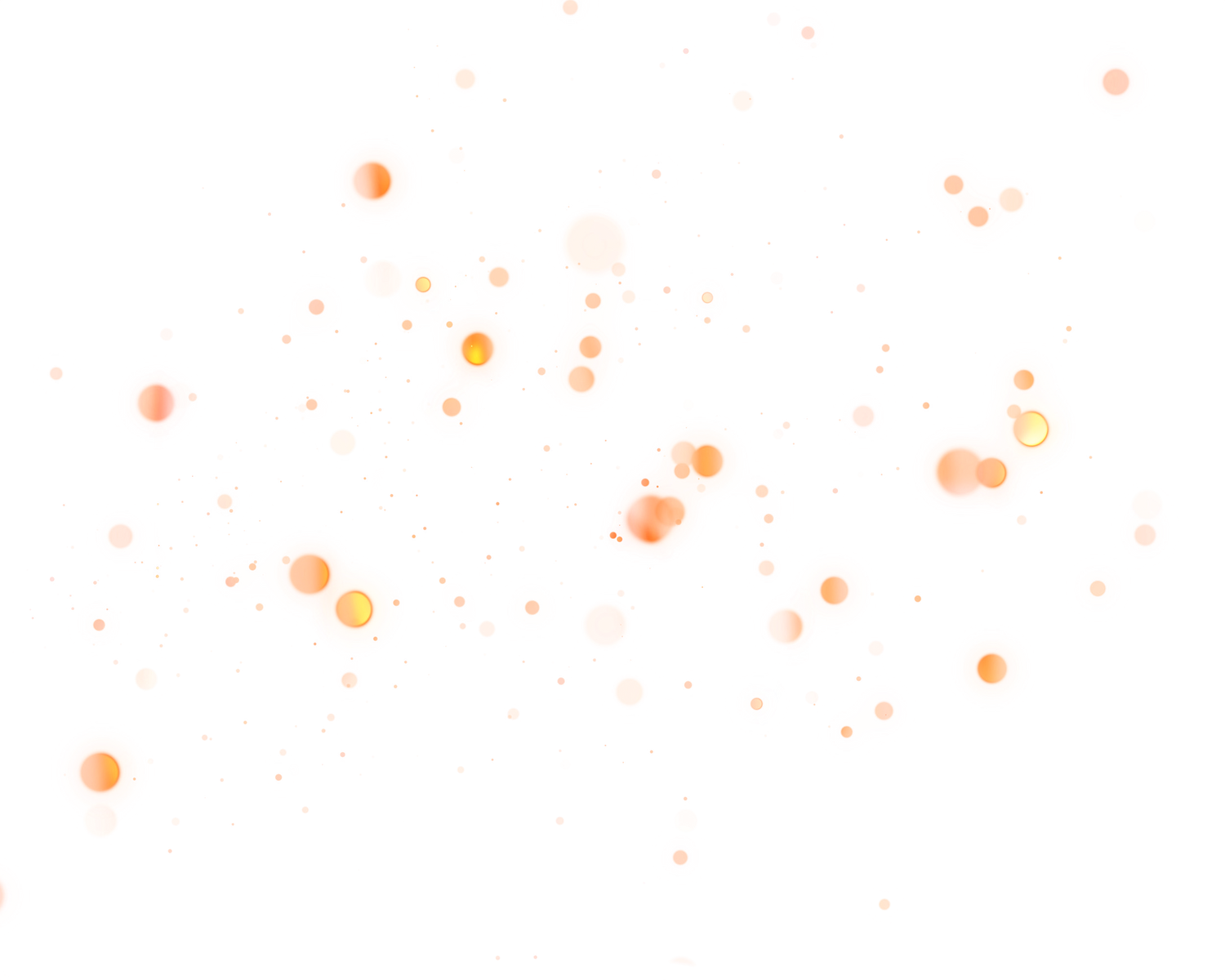 Bài 9: Nghị luận Văn học
Nắng mới, áo đỏ 
và nét cười đen nhánh
(Về bài thơ “Nắng mới” của Lưu Trọng Lư)
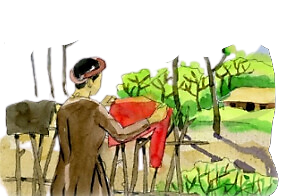 - Lê Quang Hưng-
[Speaker Notes: Các em thân mến, chúng ta đã được tìm hiểu tác phẩm Nắng mới của Lưu Trọng Lư ở học kì I. Ngày hôm nay, chúng ta tiếp tục tìm hiểu bài thơ Nắng mới, cụ thể hơn là vẻ đẹp của các hình ảnh trong tác phẩm này thông qua văn bản Nắng mới, áo đỏ và nét cười đen nhánh của tác giả Lê Quang Hưng]
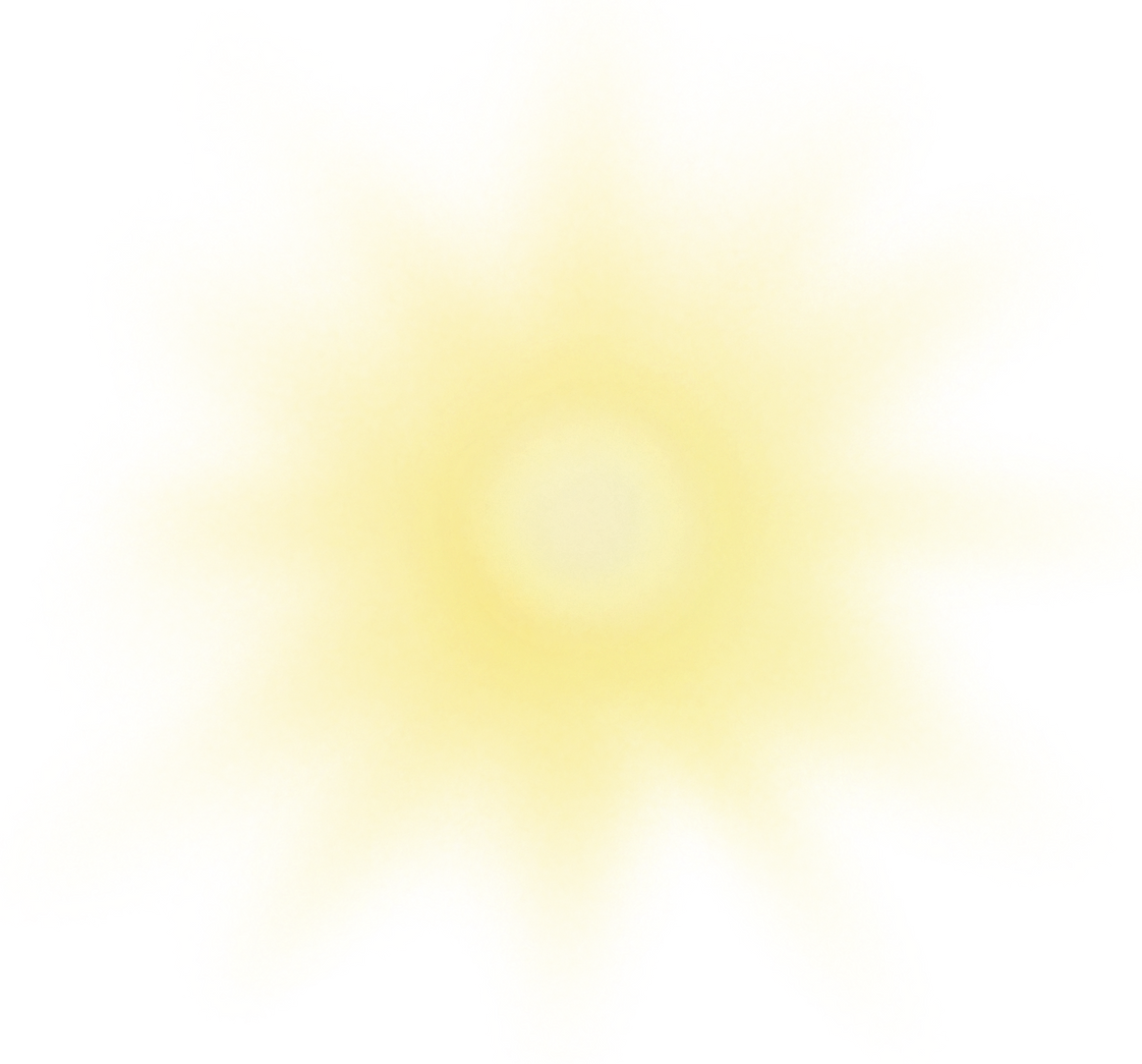 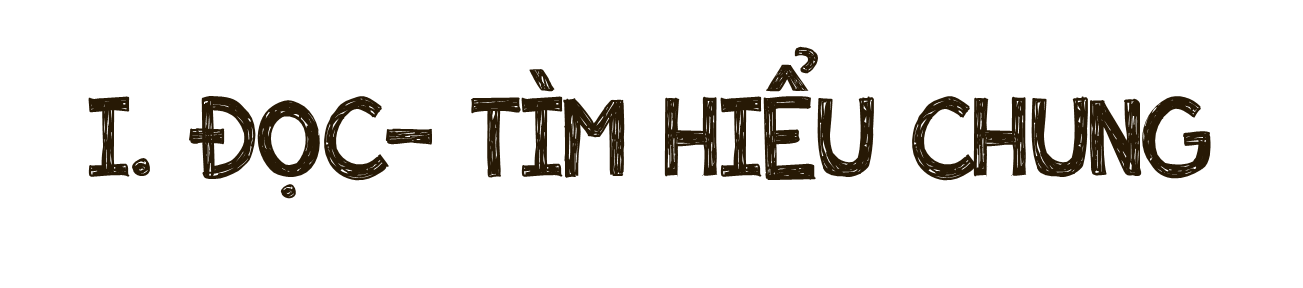 [Speaker Notes: Giáo án của Thảo Nguyên 0979818956]
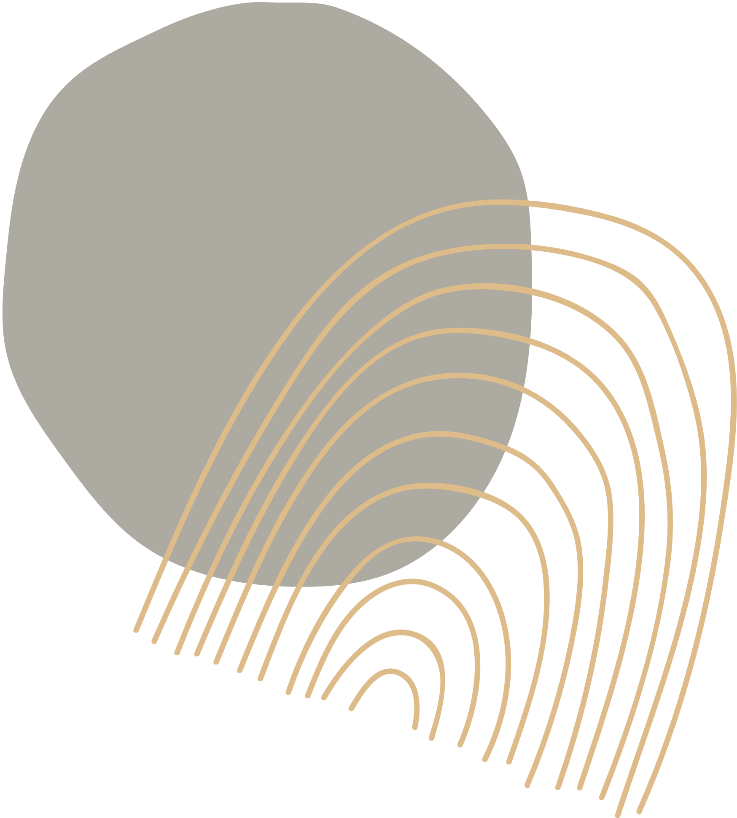 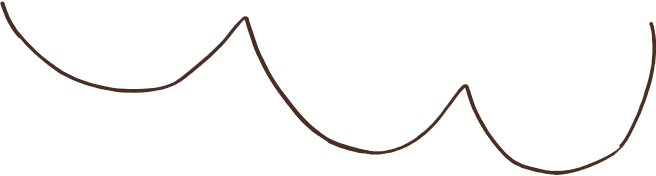 1. Đọc
2. Tìm hiểu chung
a. Tác giả
- Lê Quang Hưng (1956)
- Quê: Vũ Quang - Hà Tĩnh.
- Ông là Phó giáo sư Tiến sĩ chuyên ngành nhân văn.
- Ông đã được trao tặng giải thưởng và huân huy chương: Kỉ niệm chương Vì thế hệ Trẻ; được nhận tặng thưởng “Các tác phẩm lí luận, phê bình văn học, nghệ thuật xuất bản năm 2018”.
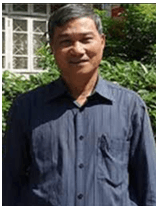 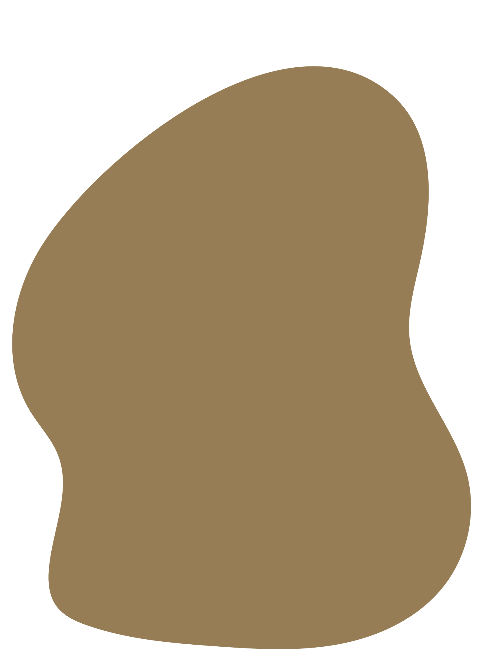 [Speaker Notes: Giáo án của Thảo Nguyên 0979818956]
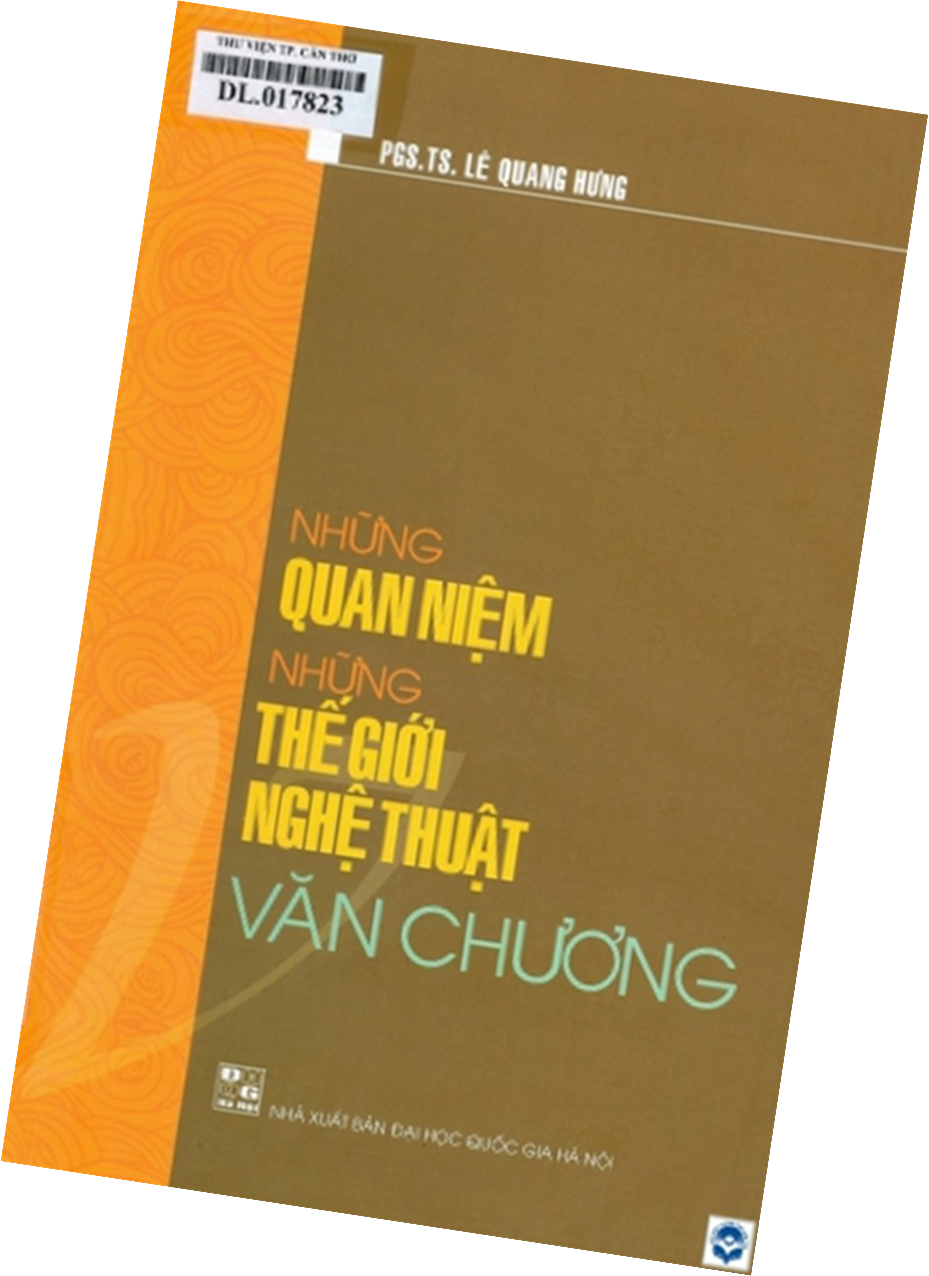 - Tác phẩm tiêu biểu: cuốn sách “Những quan niệm, những thế giới nghệ thuật văn chương” được xuất bản năm 2019, cung cấp những kiến thức hữu ích, quang trọng về văn chương Việt Nam hiện đại ở nhiều góc nhìn và khía cạnh khác nhau.
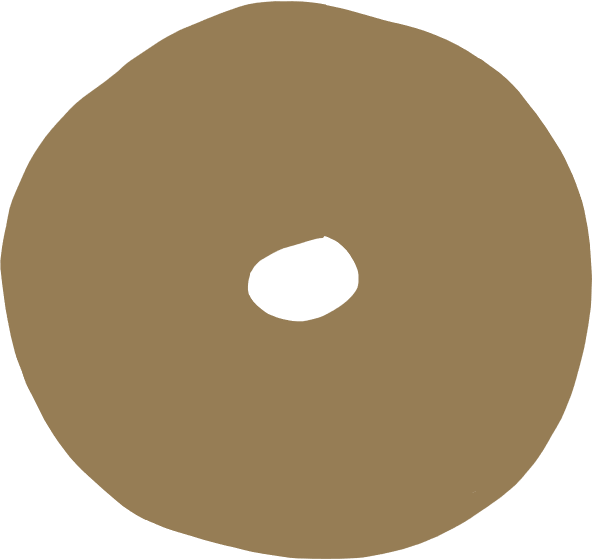 1. Đọc
2. Tìm hiểu chung
b. Tác phẩm
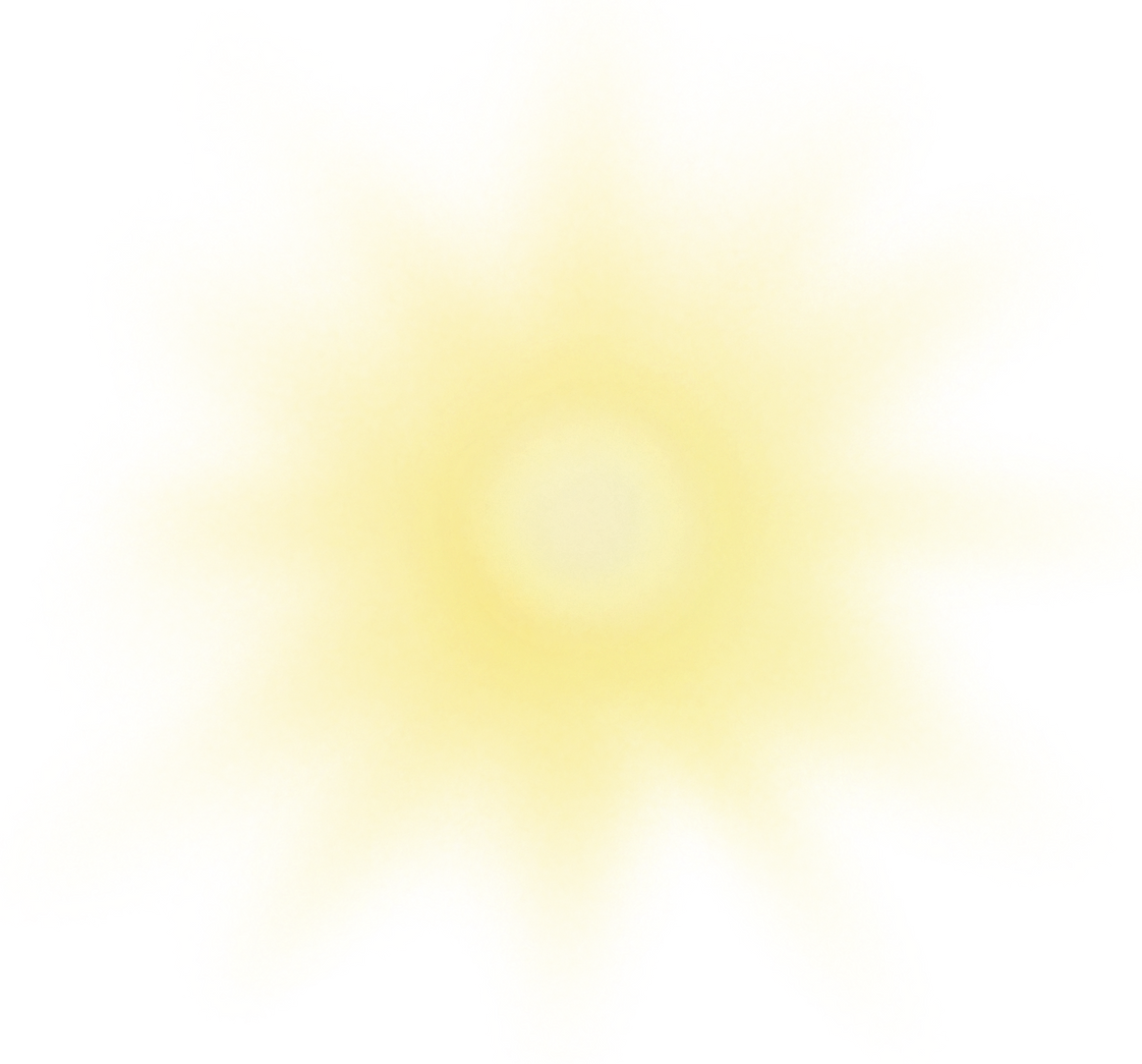 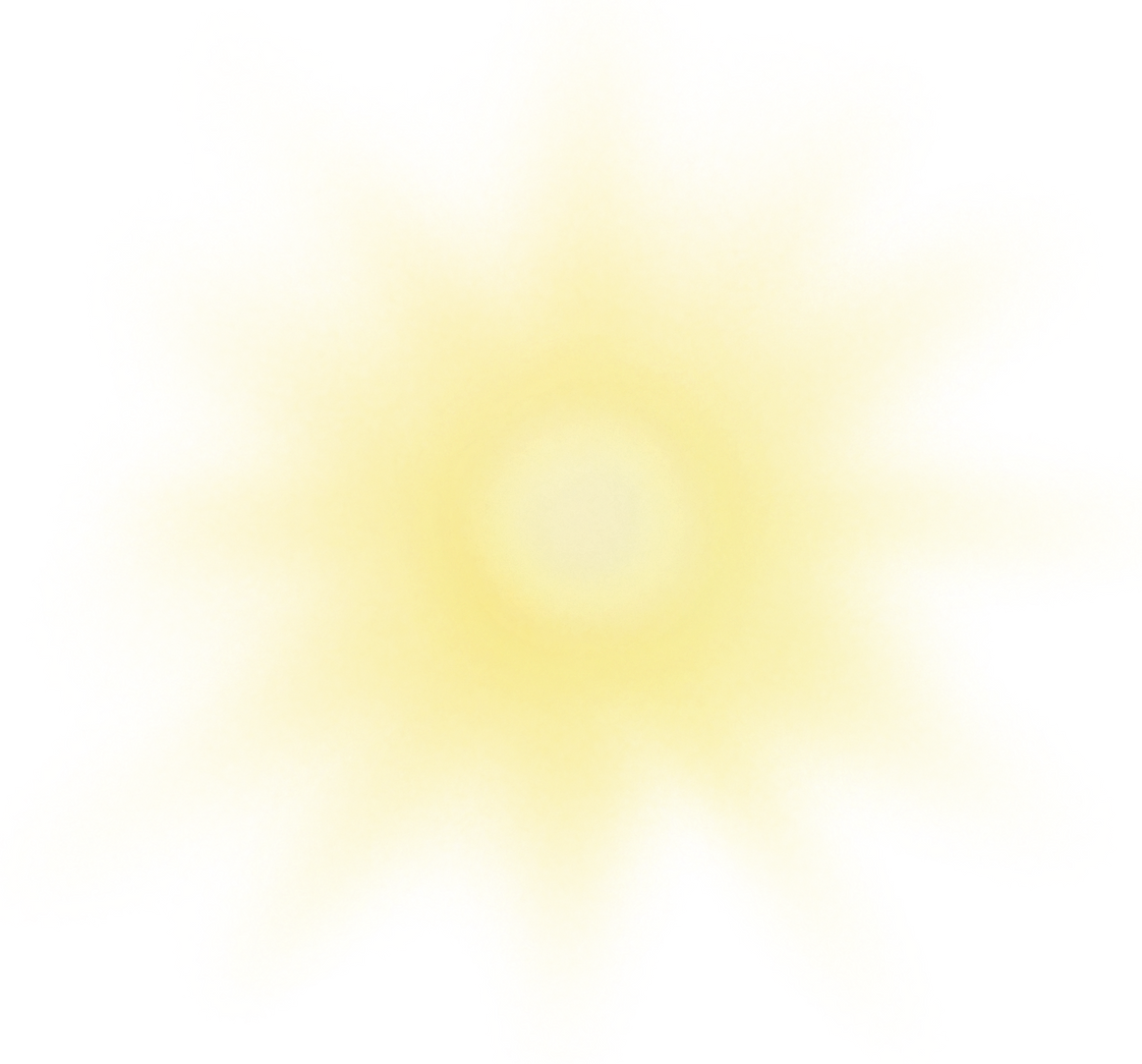 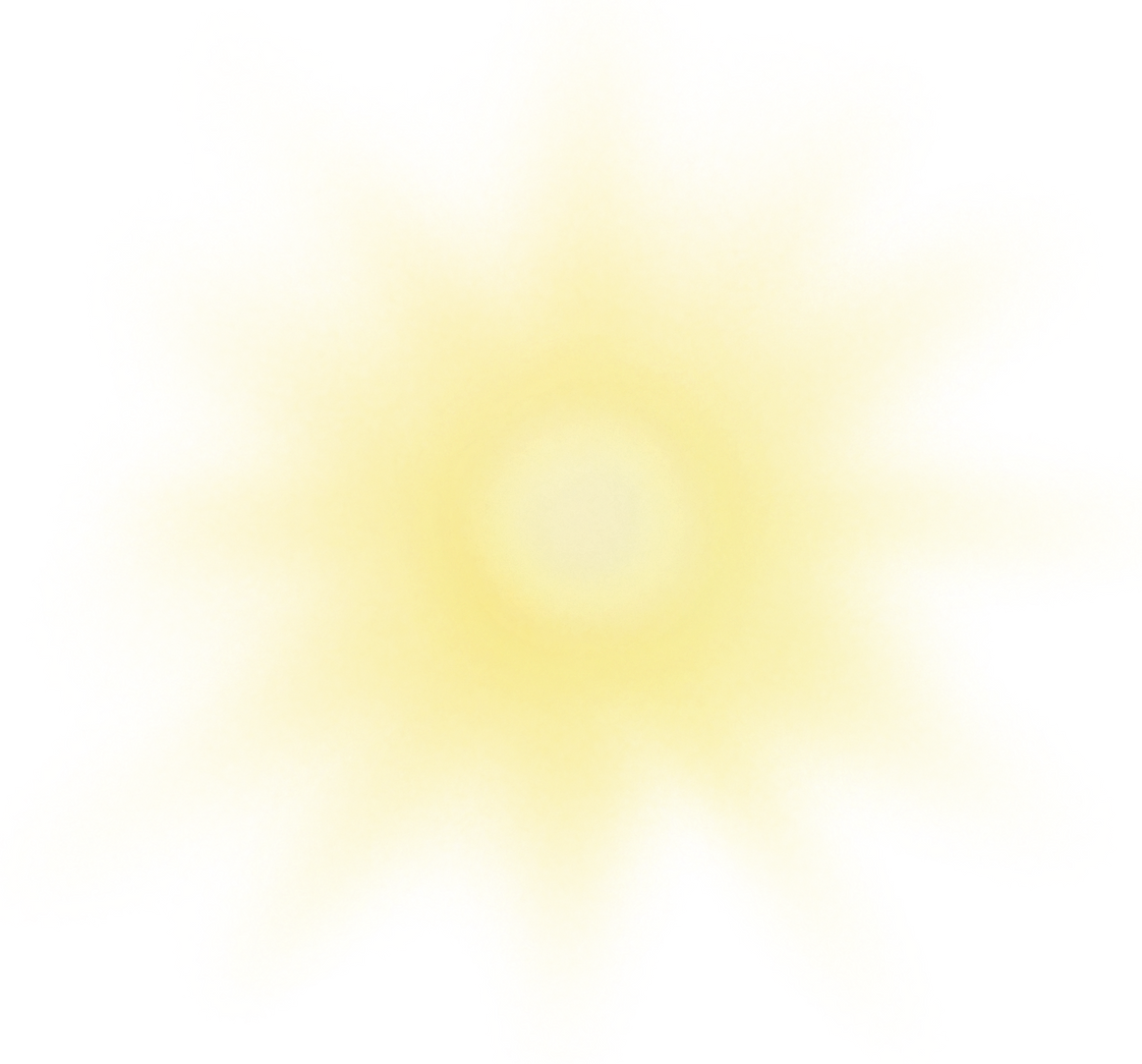 - Xuất xứ: 
Trích từ “Đến với tác phẩm văn chương”, NXB Đại học Quốc gia Hà Nội, 2007
- PTBĐ: 
Nghị luận
- Thể loại: 
Nghị luận Văn học
[Speaker Notes: Giáo án của Thảo Nguyên 0979818956]
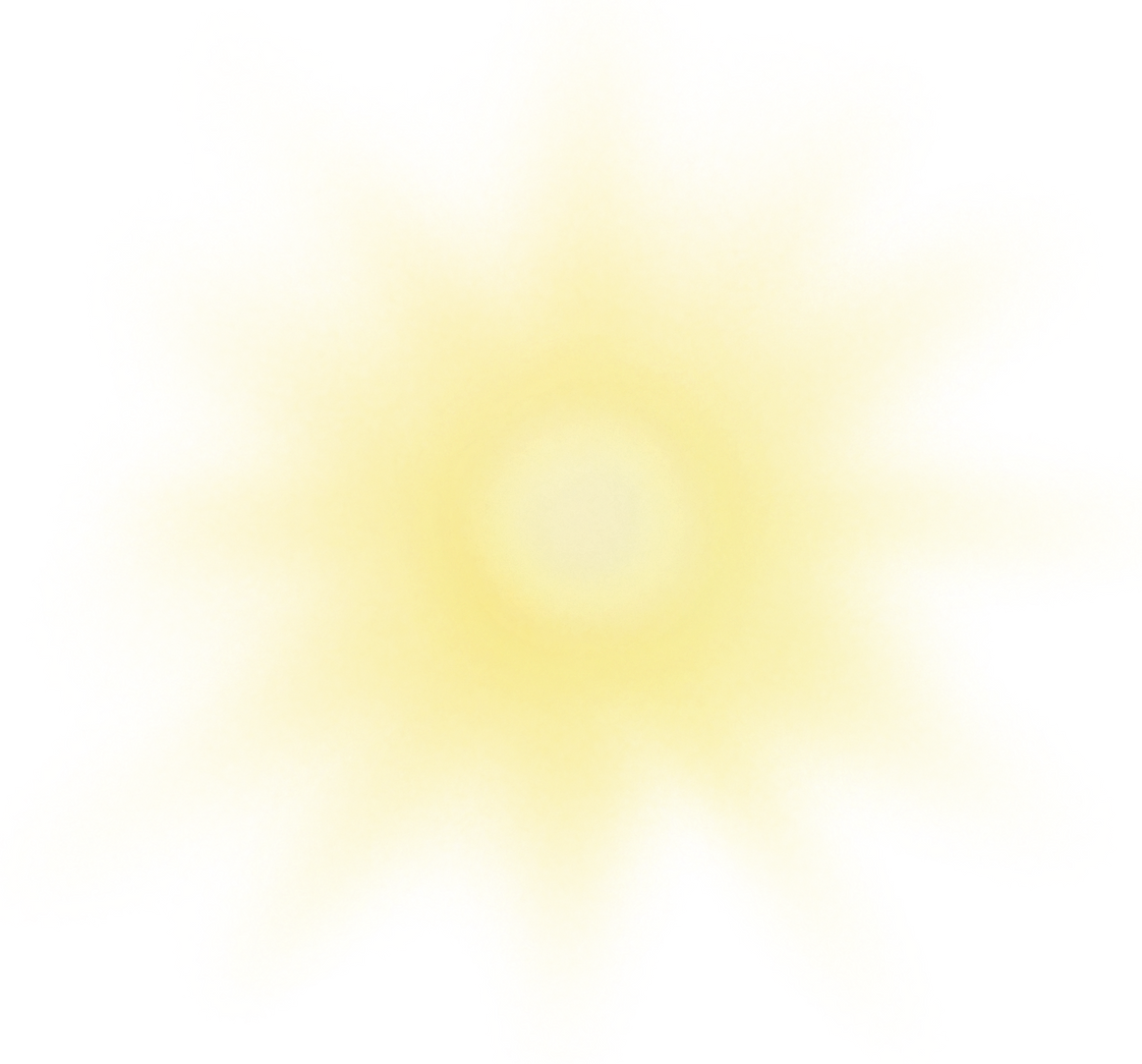 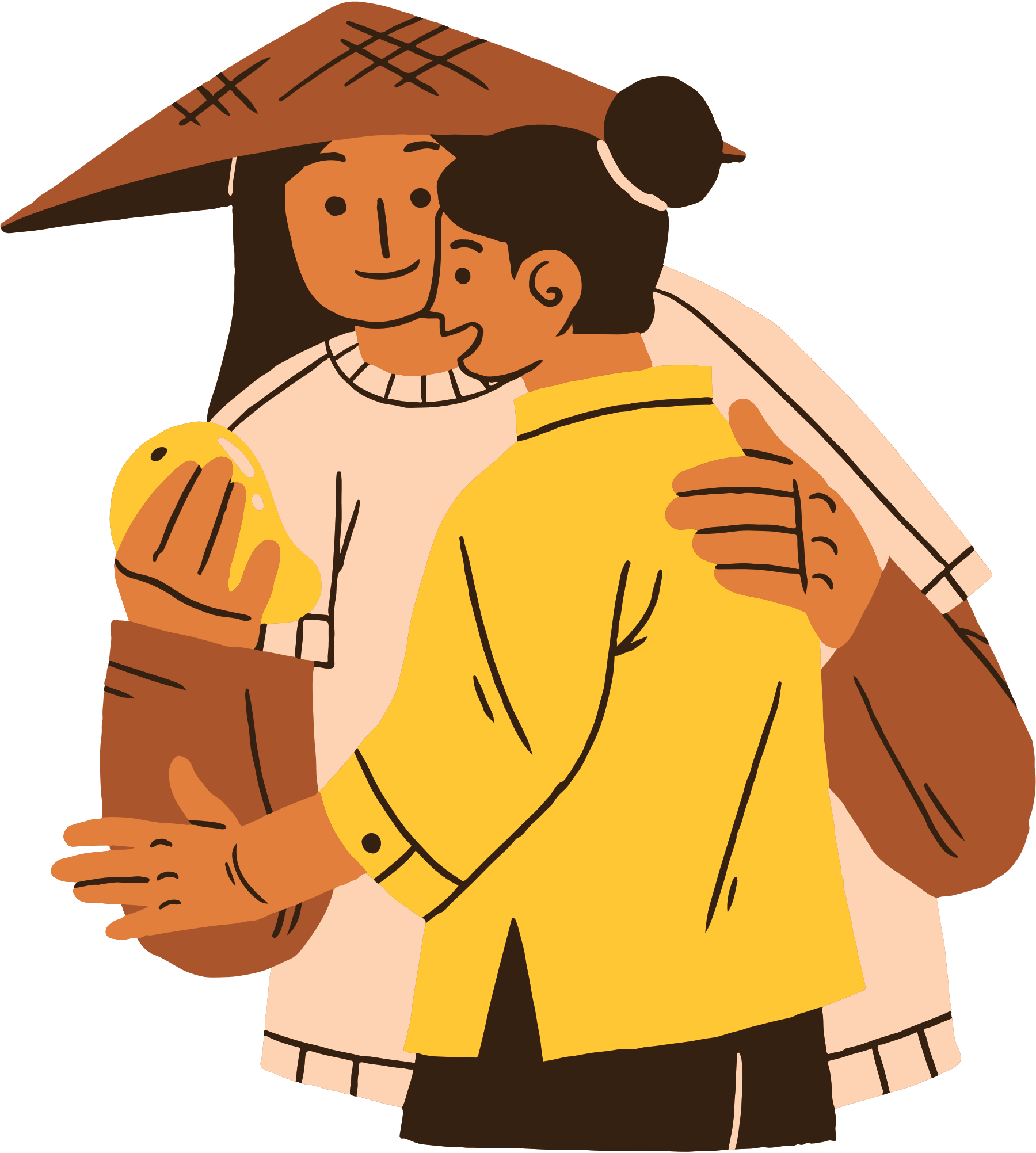 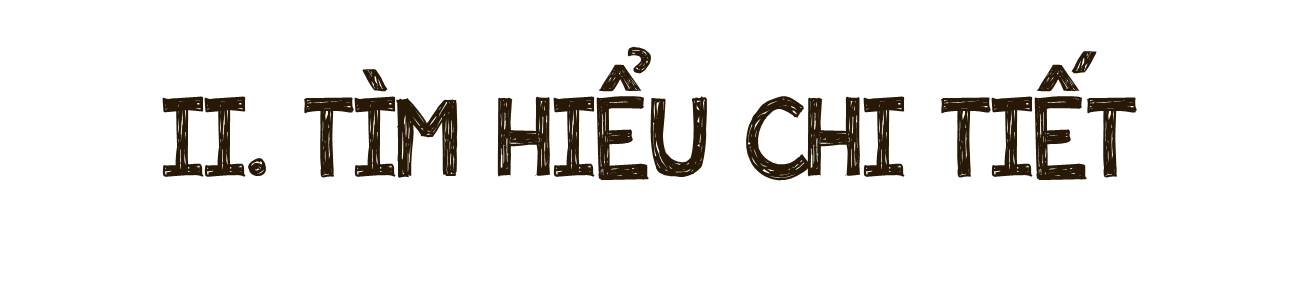 [Speaker Notes: Giáo án của Thảo Nguyên 0979818956]
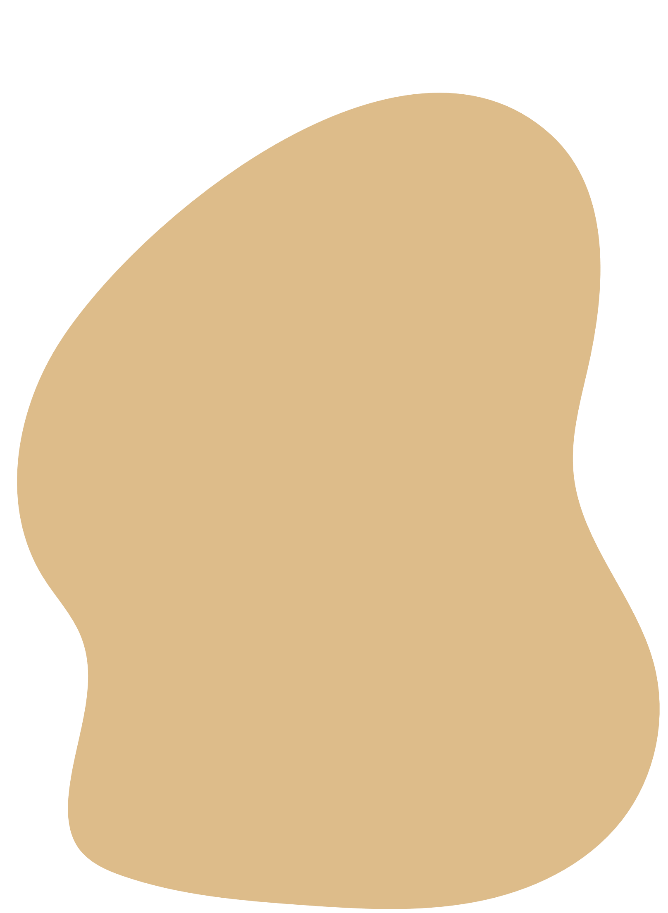 1. 
Luận đề (vấn đề nghị luận)
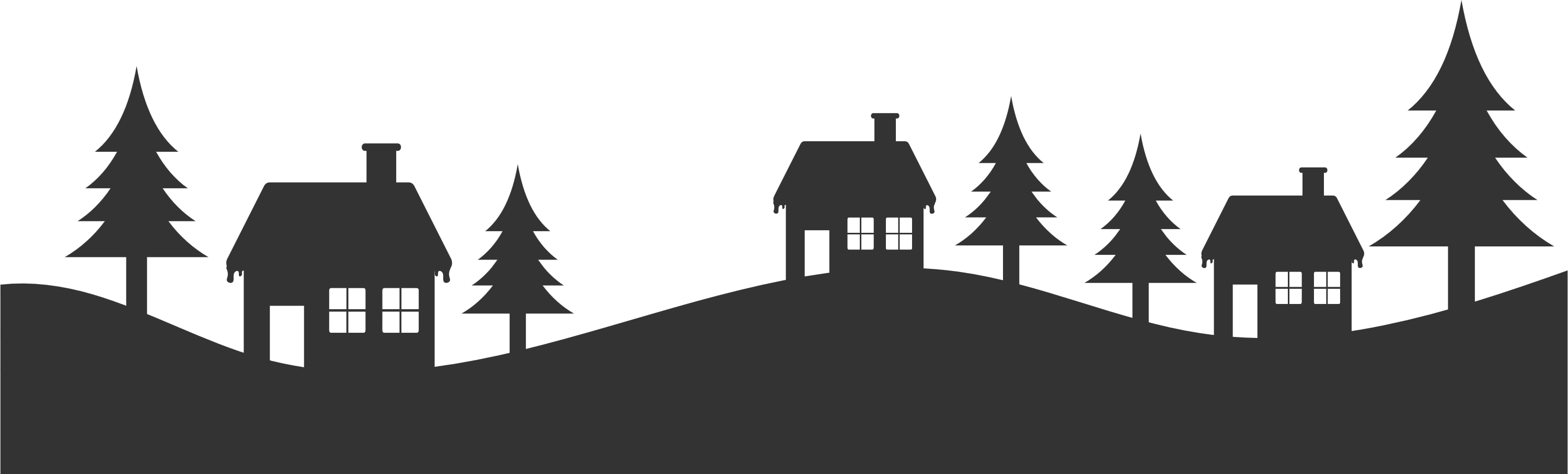 [Speaker Notes: Giáo án của Thảo Nguyên 0979818956]
Nắng mới, áo đỏ 
và nét cười đen nhánh
(Về bài thơ “Nắng mới” của Lưu Trọng Lư)
Nhan đề:
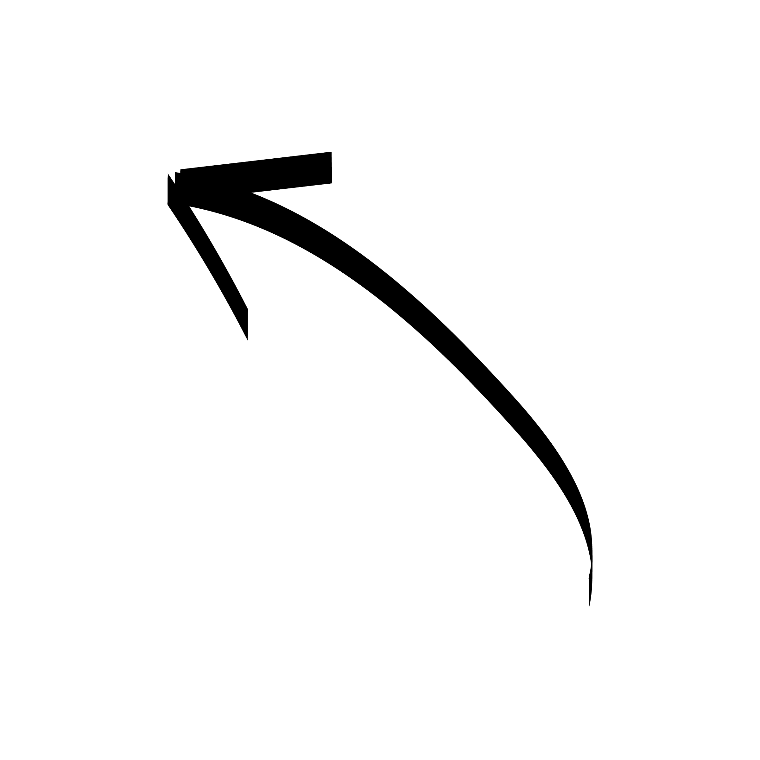 Vấn đề trọng tâm của bài viết: làm rõ chi tiết nắng mới, áo đỏ và nét cười đen nhánh trong bài thơ Nắng mới của Lưu Trọng Lư.
[Speaker Notes: Phát vấn: Vấn đề trọng tâm mà bài viết này nêu lên là gì? Những yếu tố nào giúp người đọc có thể xác định nhanh vấn đề ấy.]
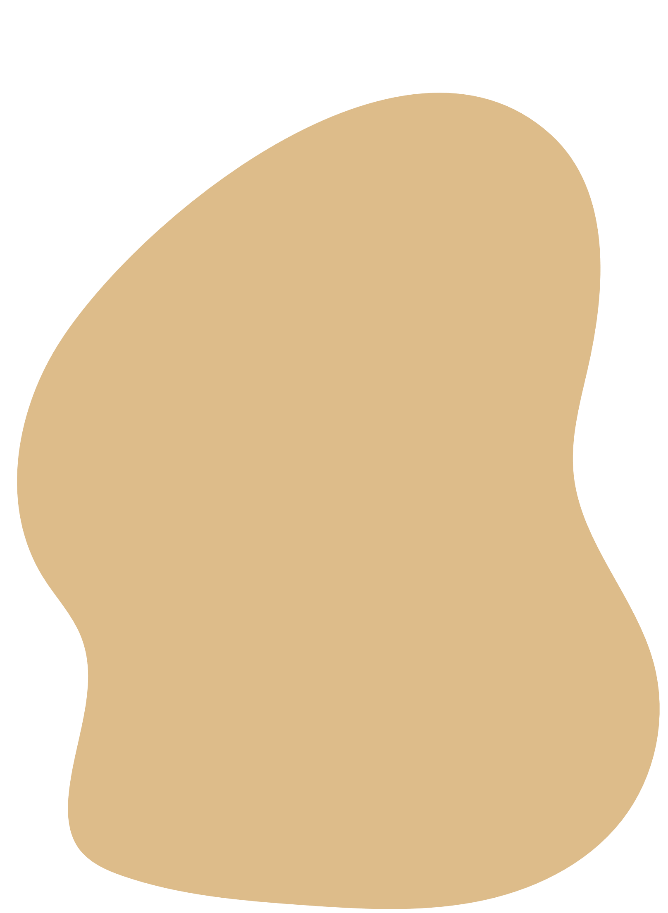 2. Hệ thống luận điểm 
của văn bản
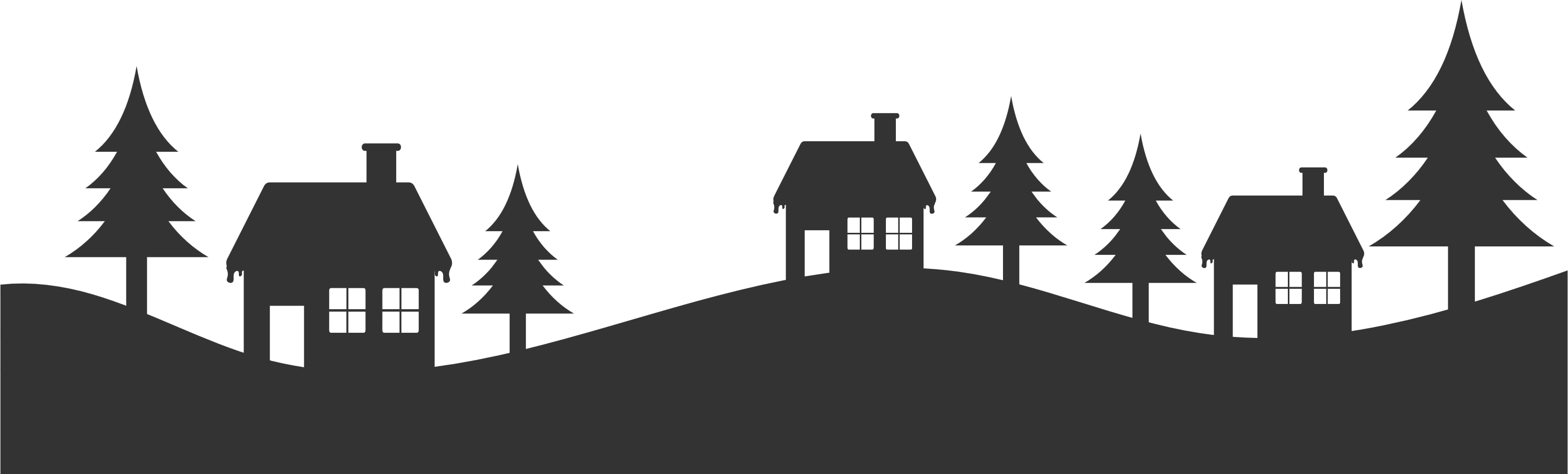 [Speaker Notes: Nêu hệ thống luận điểm của văn bản]
Luận đề: 
Làm rõ chi tiết nắng mới, áo đỏ và nét cười đen nhánh trong bài thơ Nắng mới của Lưu Trọng Lư.
Luận điểm 1 
(phần 2)
Vẻ đẹp và sức gợi của các hình ảnh “nắng mới”, “áo đỏ” trong mạch chảy của nỗi niềm nhớ mẹ.
Luận điểm 3 
(phần 4)
 Liên hệ, kết nối về chủ đề của bài thơ (nỗi niềm thương nhớ mẹ)
Luận điểm 2 
(phần 3)
Vẻ đẹp và sức gợi của hình ảnh “nét cười đen nhanh” làm sắc nét thêm hình ảnh mẹ - tâm điểm của nỗi nhớ.
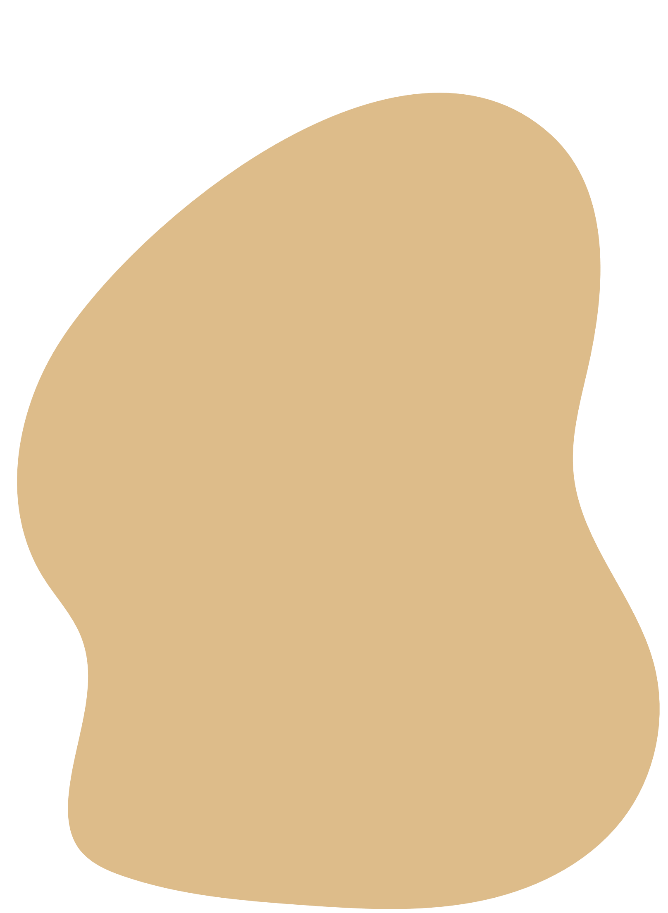 3. 
Mối quan hệ giữa luận điểm, lí lẽ và bằng chứng
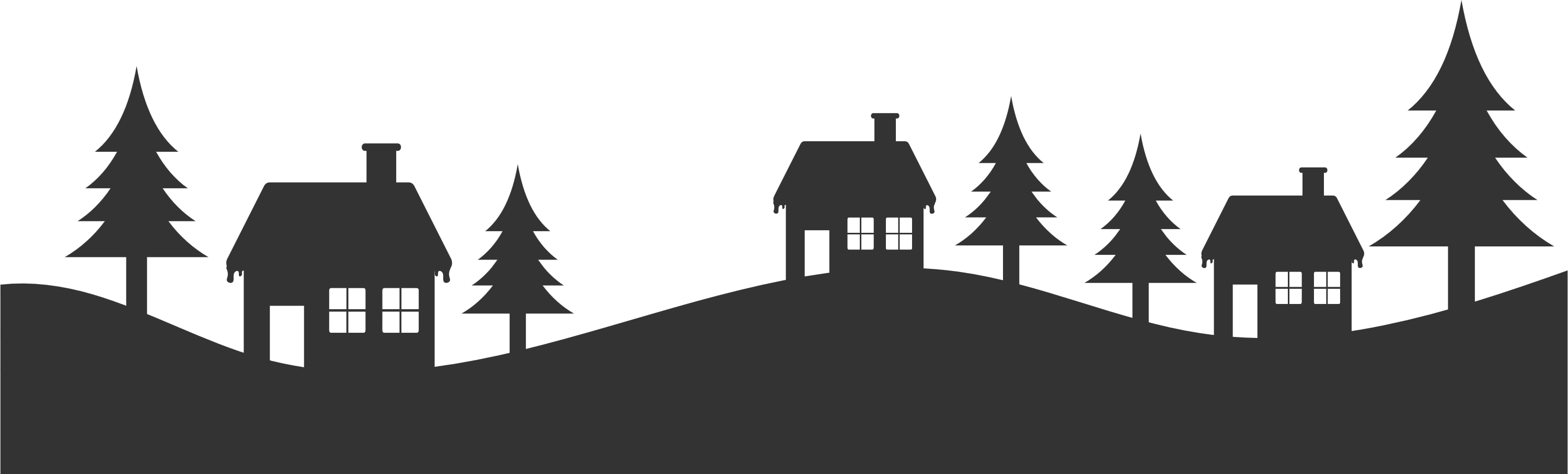 [Speaker Notes: Hệ thống luận điểm của bài viết được triển khai như thế nào? (chú ý tới nhan đề, bố cục bài viết, lí lẽ, bằng chứng được sử dụng cho từng luận điểm)?]
Luận đề: 
Làm rõ chi tiết nắng mới, áo đỏ và nét cười đen nhánh trong bài thơ Nắng mới của Lưu Trọng Lư.
Luận điểm 1 
(phần 2)
Vẻ đẹp và sức gợi của các hình ảnh “nắng mới”, “áo đỏ” trong mạch chảy của nỗi niềm nhớ mẹ.
Luận điểm 3 
(phần 4)
 Liên hệ, kết nối về chủ đề của bài thơ (nỗi niềm thương nhớ mẹ)
Luận điểm 2 
(phần 3)
Vẻ đẹp và sức gợi của hình ảnh “nét cười đen nhánh” làm sắc nét thêm hình ảnh mẹ - tâm điểm của nỗi nhớ.
Nhan đề bao quát nội dung toàn bài
[Speaker Notes: – Nhan đề của tác phẩm đã bao quát nội dung toàn bài.
– Bố cục bài viết thể hiện nội dung rõ ràng (phần 1 – luận đề - nêu vấn đề; Phần 2,3,4 luận điểm 1,2,3)]
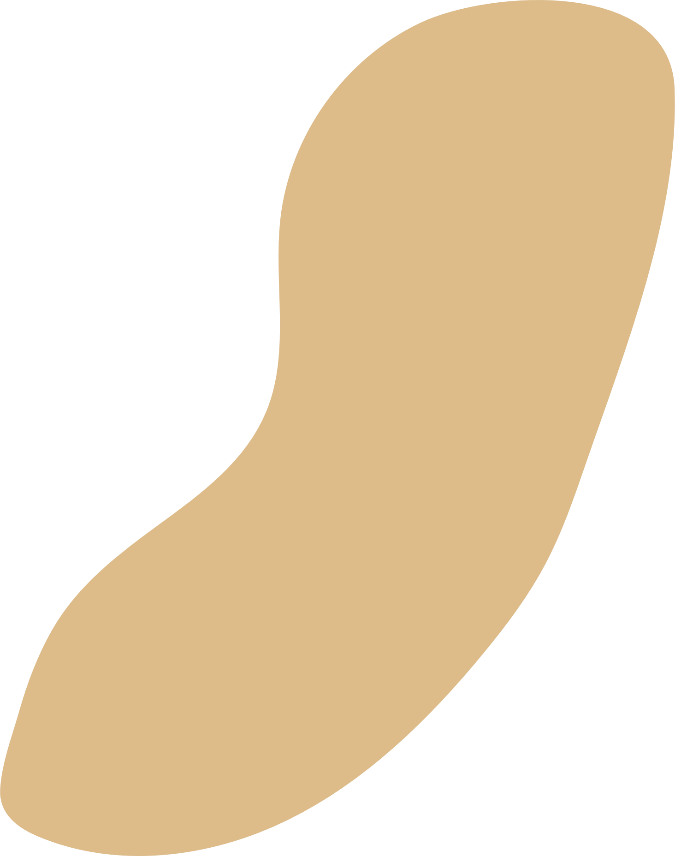 - Bố cục bài viết
Từ đầu đến “hồn thơ Lưu Trọng Lư”: Giới thiệu vấn đề nghị luận
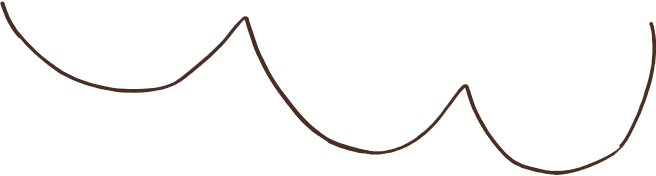 Tiếp đến “ngày một rõ hơn”: Triển khai luận điểm 1
Còn lại: Kết luận vấn đề
Tiếp đến “đa sầu đa cảm”: Triển khai luận điểm 3
Tiếp đến “đi suốt cuộc đời với nhà thơ”: Triển khai luận điểm 2
 Bố cục rõ ràng, logic, thể hiện rõ nội dung của từng luận điểm
[Speaker Notes: Giáo án của Thảo Nguyên 0979818956]
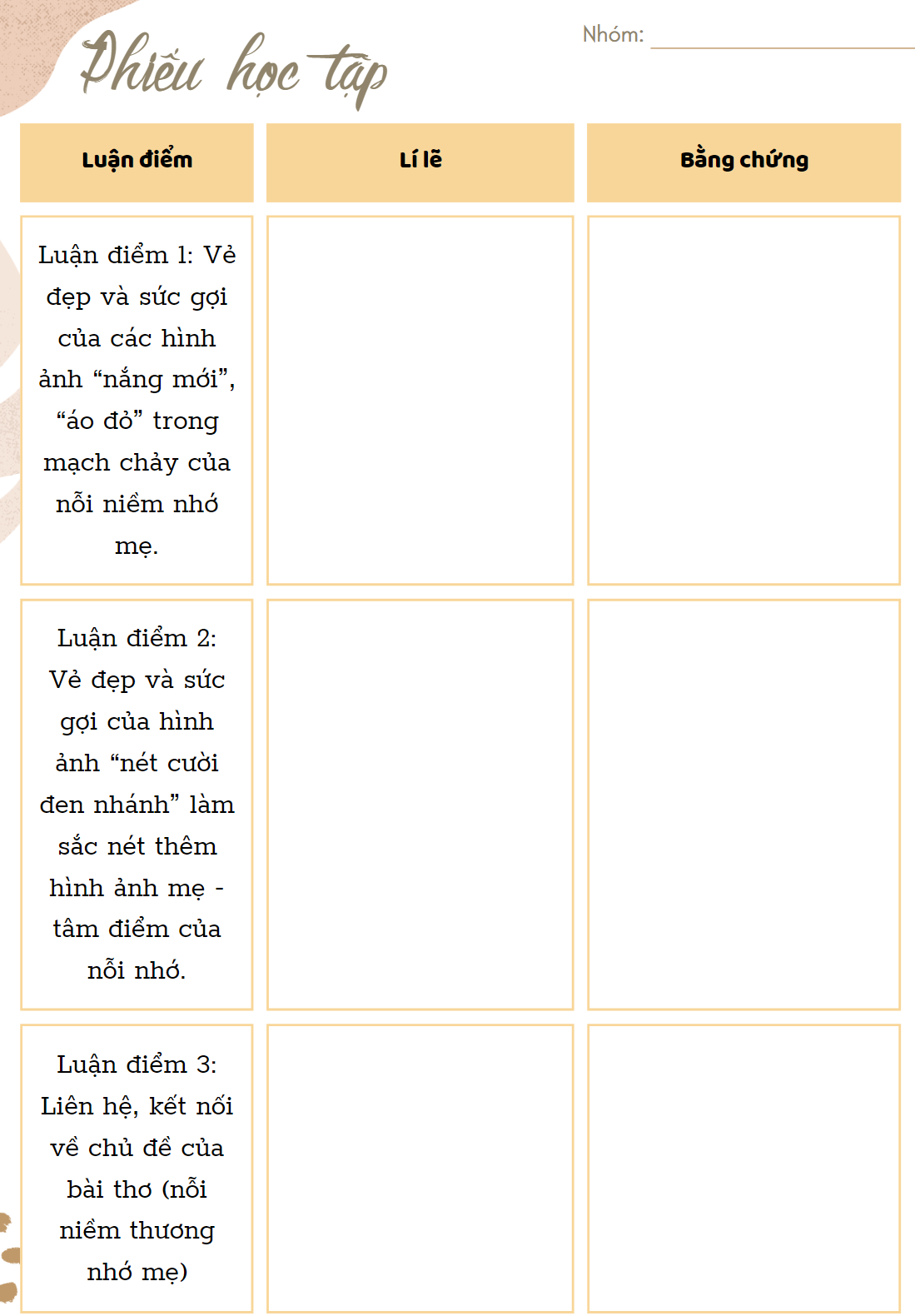 - Cách lập luận
Hoạt động nhóm
Tìm lí lẽ, bằng chứng chứng minh cho luận điểm
- Nhóm Nắng mới, áo đỏ: Luận điểm 1
- Nhóm Nét cười: Luận điểm 2
- Nhóm Thương mẹ: Luận điểm 3
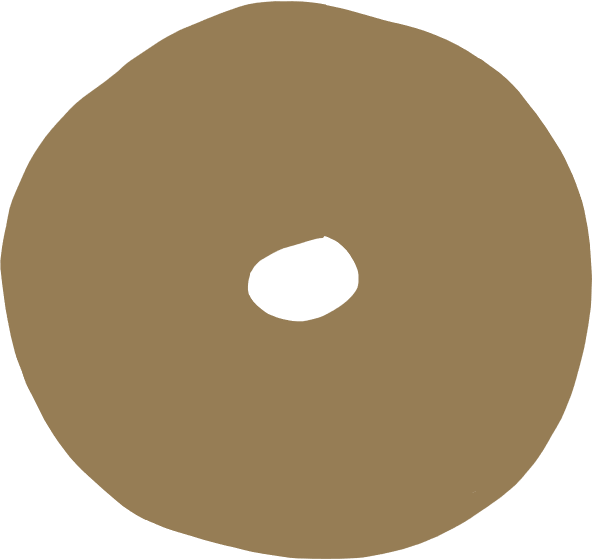 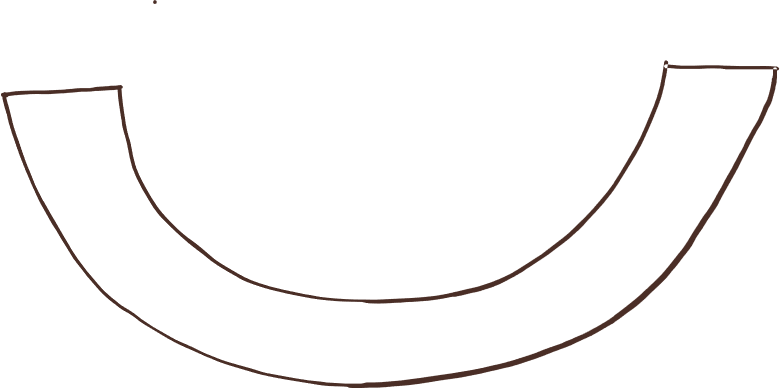 [Speaker Notes: Lí lẽ, bằng chứng có mối quan hệ chặt chẽ với luận điểm]
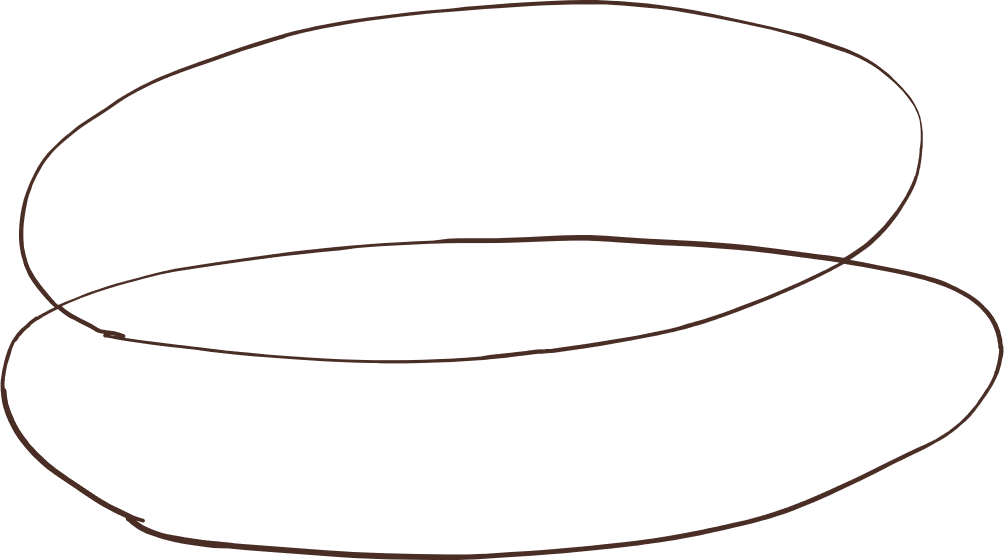 Trắc nghiệm nhanh
Những nhận xét sau đây nói về cách thức thể hiện của văn bản “Nắng mới, áo đỏ và nét cười đen nhánh (Về bài thơ “Nắng mới” của Lưu Trọng Lư)” là đúng hay sai? Vì sao?
a. Bố cục văn bản mạch lạc, logic, giúp cho người đọc tiện theo dõi.
b. Bằng chứng được trích dẫn đầy đủ, phân tích toàn diện cả về nội dung (ngữ nghĩa, thông điệp) và cách thức thể hiện (hình ảnh, từ ngữ, giọng điệu)
c. Có so sánh, liên hệ, mở rộng với tác giả khác viết về cùng đề tài để nhấn mạnh giá trị tư tưởng của tác phẩm.
d. Sử dụng đa dạng các phép tu từ tạo nên cách diễn đạt độc đáo, giàu tính biểu cảm cho bài văn.
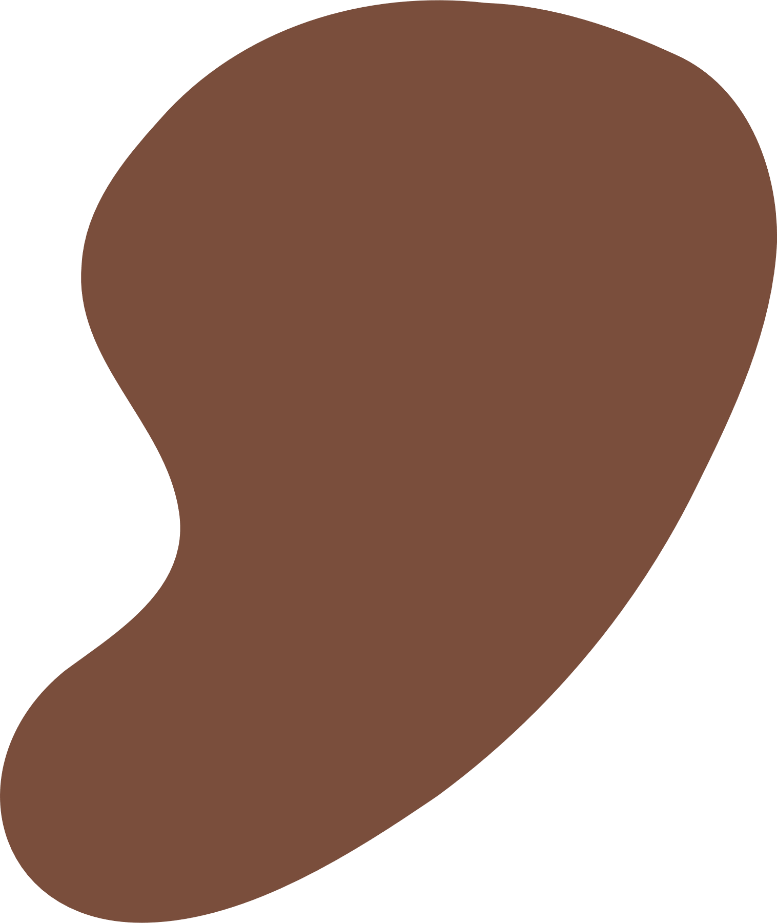 [Speaker Notes: A,b,c đúng
d. Chưa đúng vì văn bản sử dụng không nhiều phép tu từ (chỉ có phép so sánh). Tính biểu cảm của văn bản được tạo nên chủ yếu bởi lời văn uyển chuyển, giàu nhịp điệu, cách sử dụng từ ngữ giàu hình ảnh.]
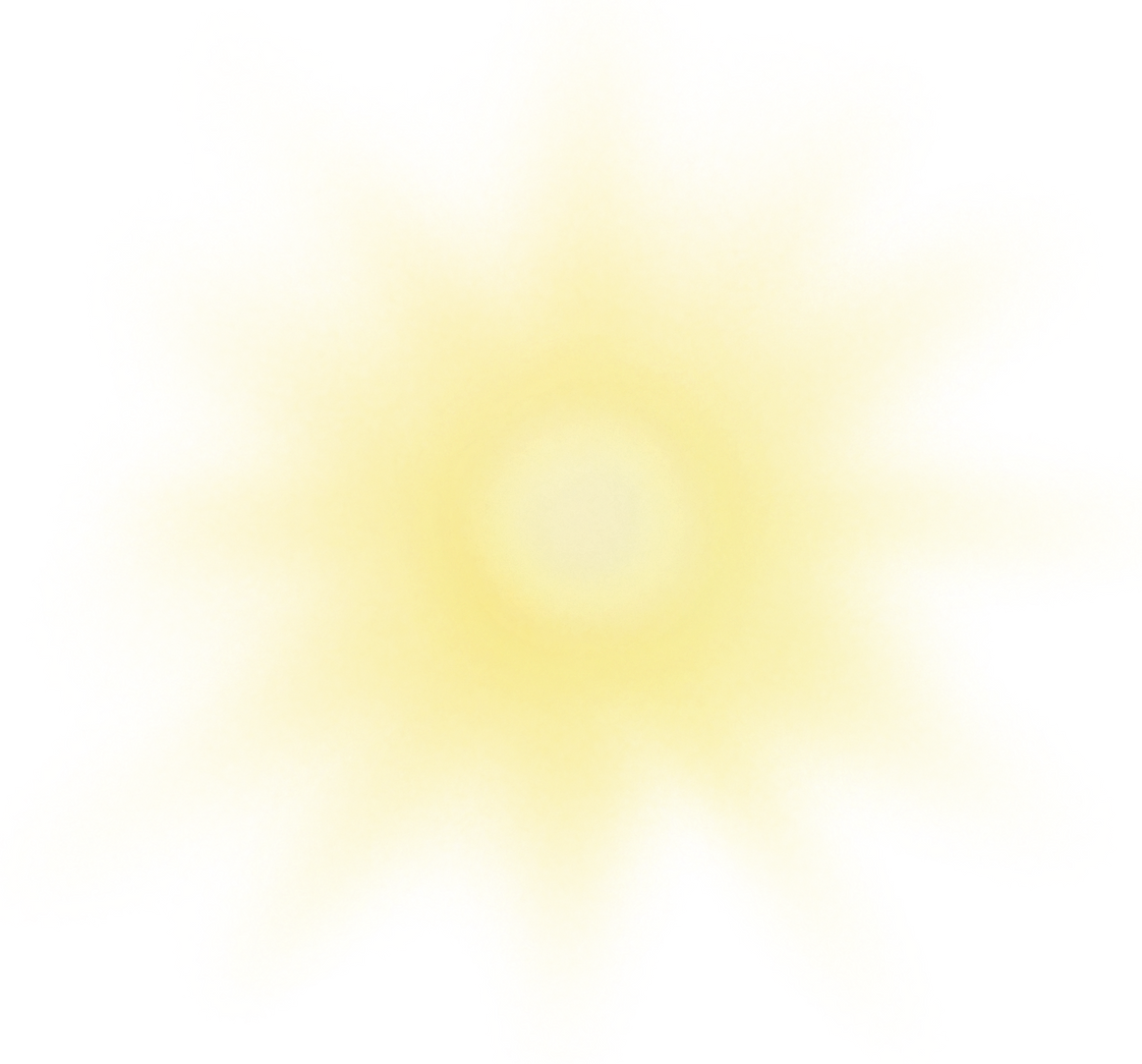 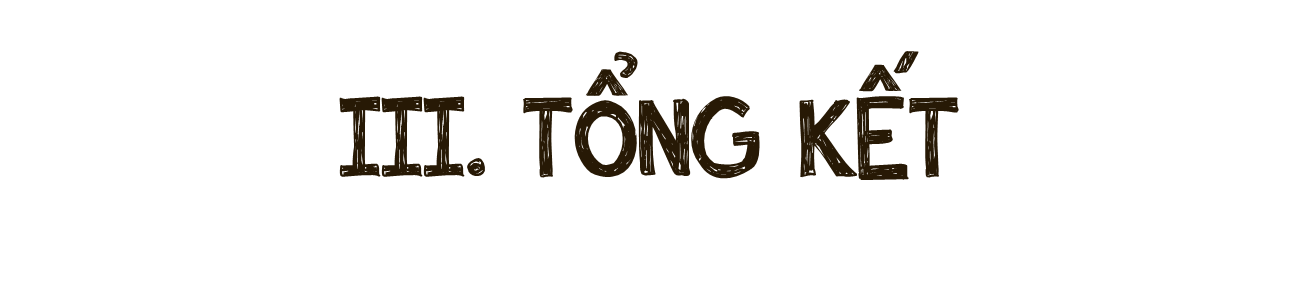 [Speaker Notes: Giáo án của Thảo Nguyên 0979818956]
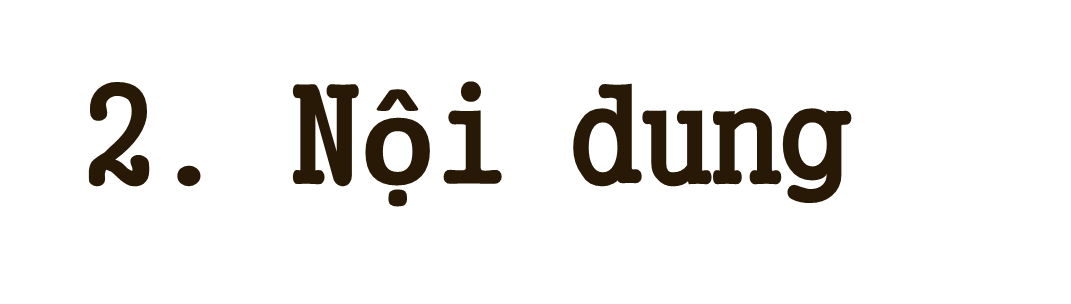 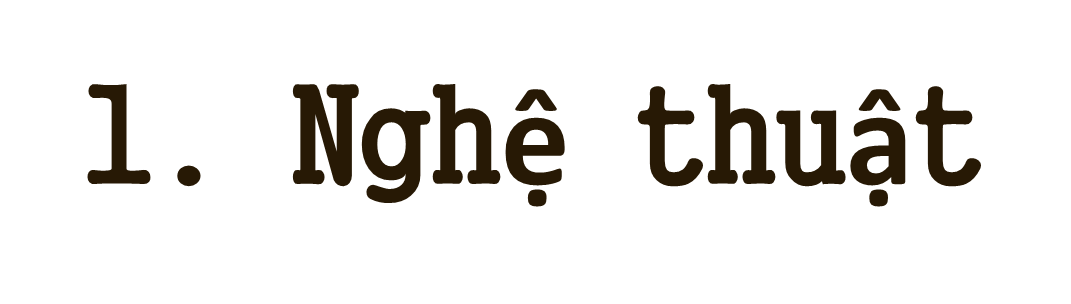 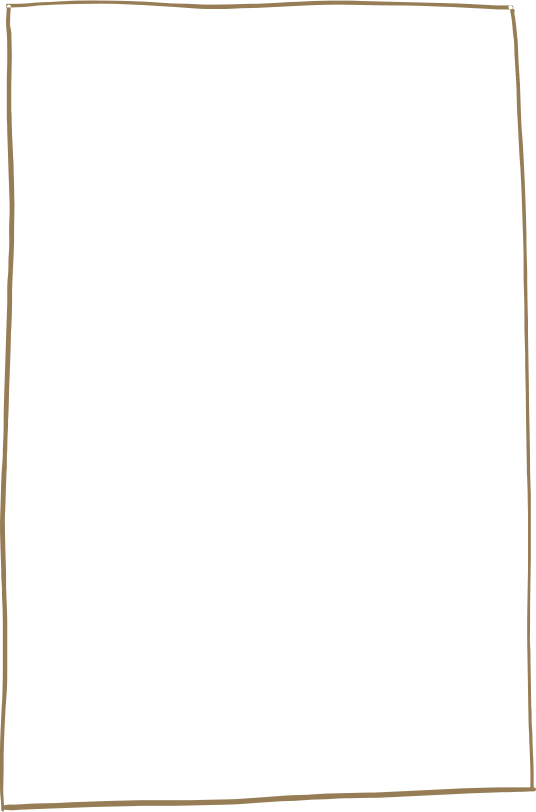 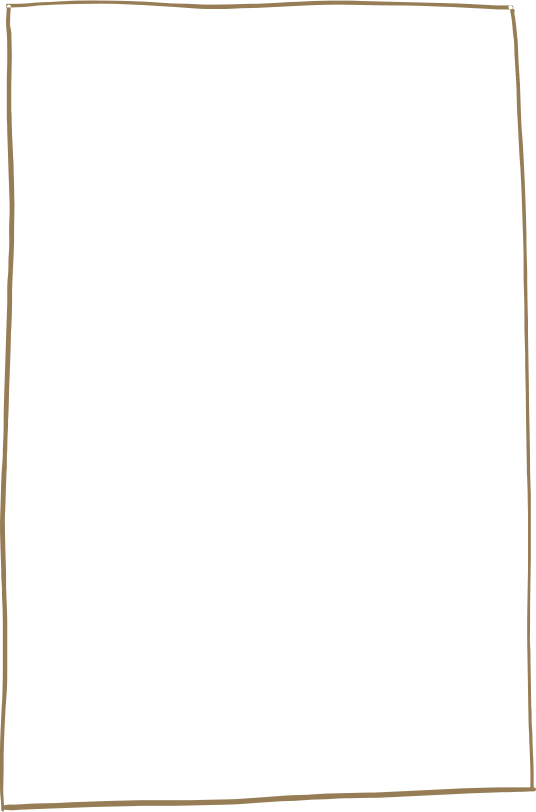 - Kết hợp hài hoà yếu tố nghị luận và biểu cảm
- Sử dụng hệ thống luận điểm chặt chẽ, lí lẽ, dẫn chứng cụ thể.
- Ngôn ngữ xúc tích, ngắn gọn
Khẳng định giá trị của những hình ảnh đặc sắc, tiêu biểu, tạo nên nét duyên riêng của bài thơ “Nắng mới”
[Speaker Notes: Giáo án của Thảo Nguyên 0979818956]
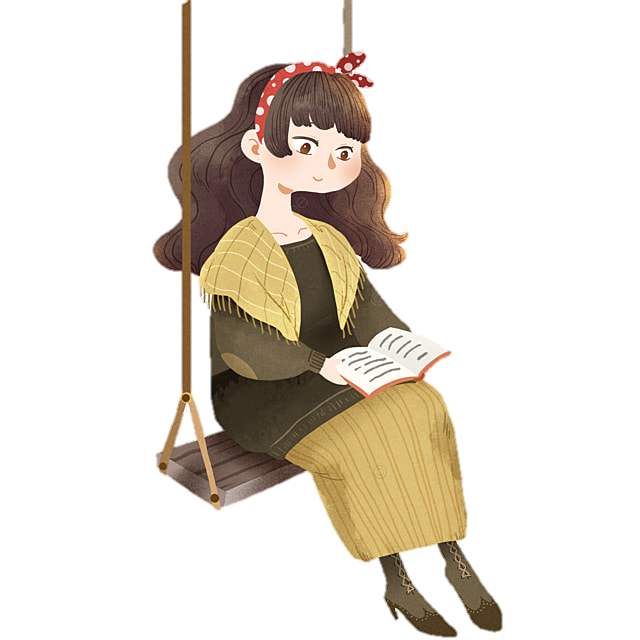 1. So với khi học bài thơ Nắng mới, văn bản nghị luận này giúp em có them hiểu biết gì về nội dung hoặc nghệ thuật của bài thơ.

2. Hãy nêu đoạn văn mà em thích nhất trong bài nghị luận văn học này và trình bày lí do yêu thích.
[Speaker Notes: Giáo án của Thảo Nguyên 0979818956]
Con quạ Thông minh
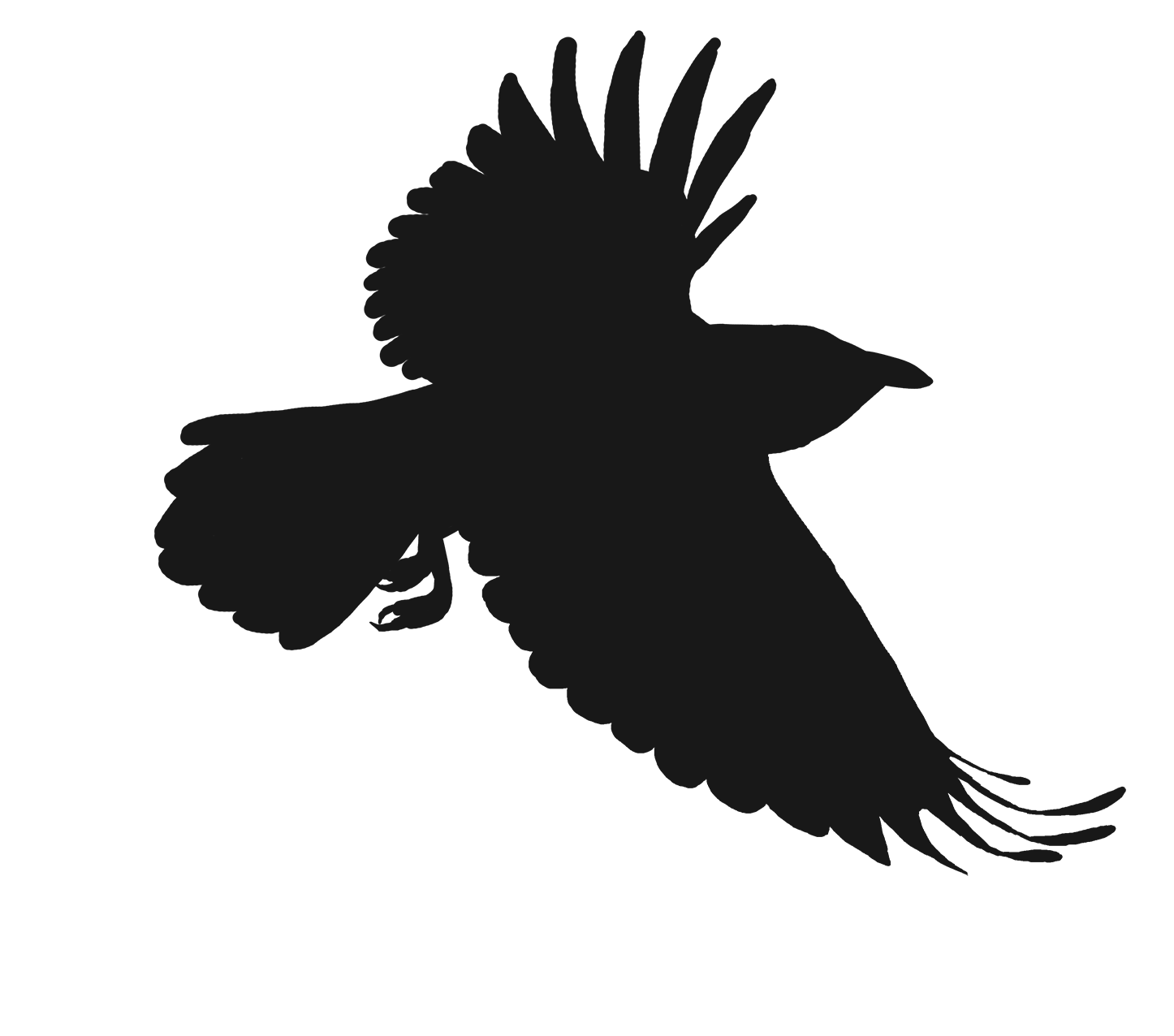 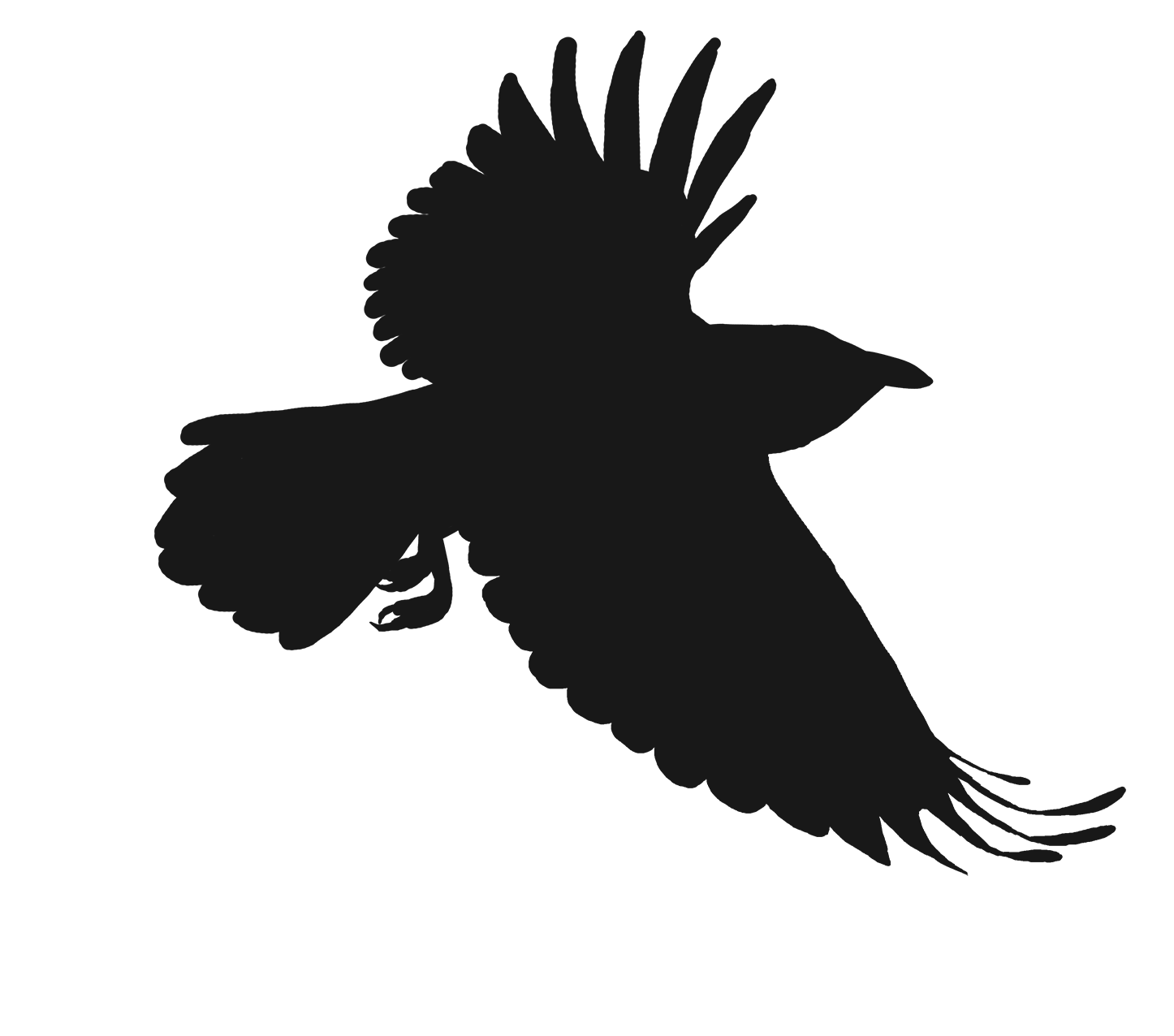 1
2
3
B
A
5
4
6
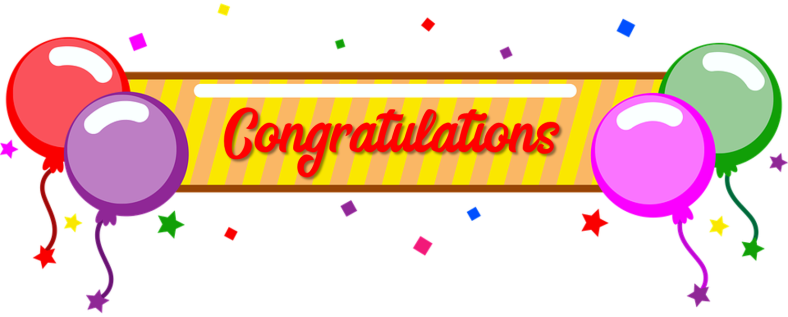 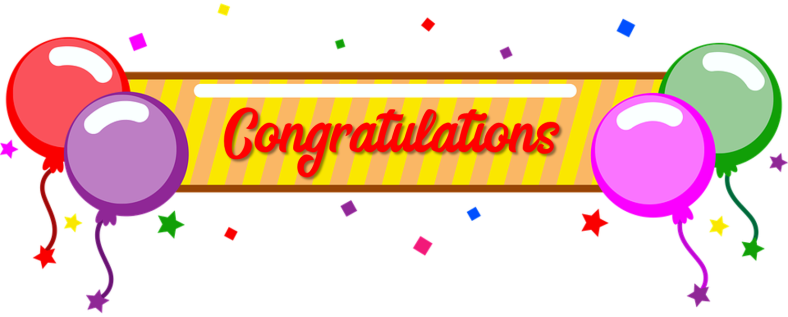 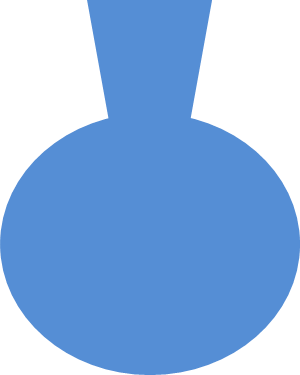 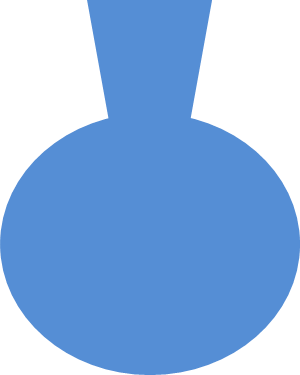 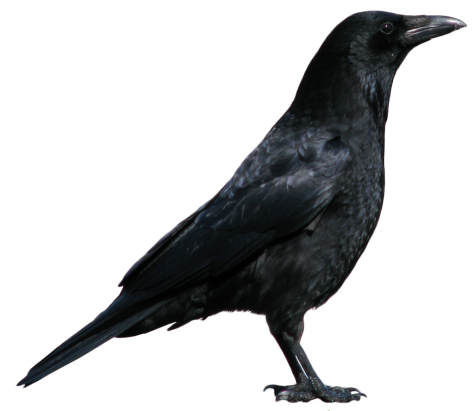 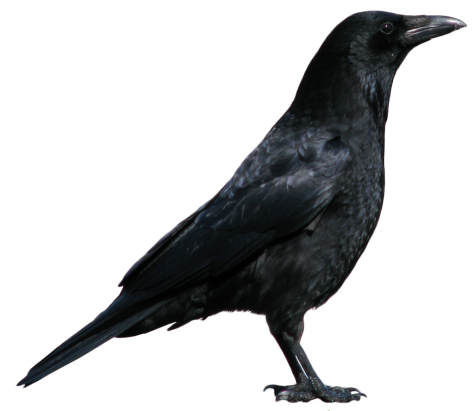 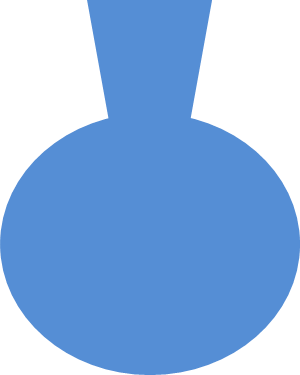 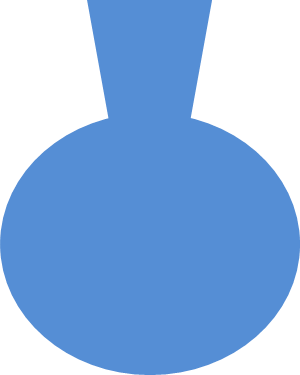 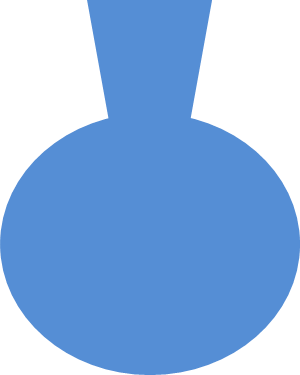 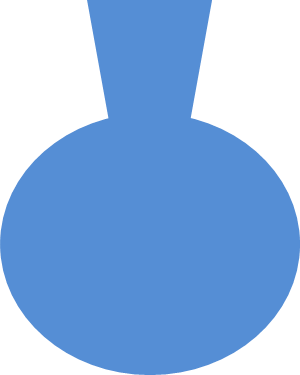 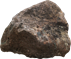 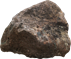 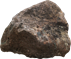 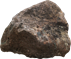 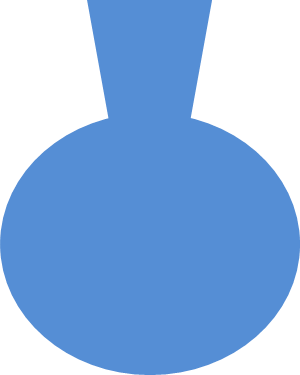 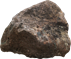 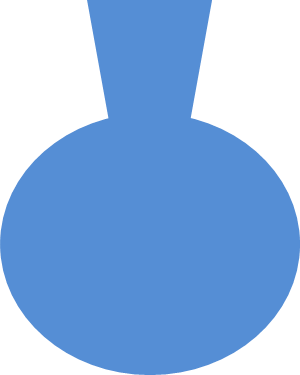 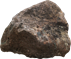 1. Nhận xét sau về văn bản là đúng hay sai: Nhan đề là yếu tố giúp người đọc có thể xác định nhanh vấn đề được đề cập trong văn bản.
A. Đúng 
B. Sai
A
2. Để làm sáng tỏ cho luận điểm, tác giả đã sử dụng mấy luận đề?
A. 2 luận đề
B. 3 luận đề
C. 4 luận đề
D. 5 luận đề
B
3. “Nắng mới, áo đỏ và nét cười đen nhánh” của tác giả nào?
A. Quang Trung.
B. Nguyễn Huệ.
C. Nguyễn Bỉnh Khiêm.
D. Lê Quang Hưng.
D
4. Nhận xét sau về văn bản là đúng hay sai: Nhan đề là yếu tố giúp người đọc có thể xác định nhanh vấn đề được đề cập trong văn bản.
A. Đúng 
B. Sai
A
5. Người viết đã bàn về những yếu tố nào của bào thơ ở phần 1? 
A. Giá trị nội dung 
B. Mô típ bài thơ 
C. Nghệ thuật nổi bật trong sáng tác của tác giả 
D. Trích thành ngữ, tục ngữ
B
6. Vấn đề trọng tâm mà bài viết này nêu lên là gì?
A. Làm rõ chi tiết nắng mới, áo đỏ và nét cười đen nhánh trong bài thơ Nắng mới của Lưu Trọng Lư.
B. Giá trị nghệ thuật của bài thơ
C. Giá trị nội dung của bài thơ
D. Điểm đắc sắc trong văn chương của nhà thơ
A